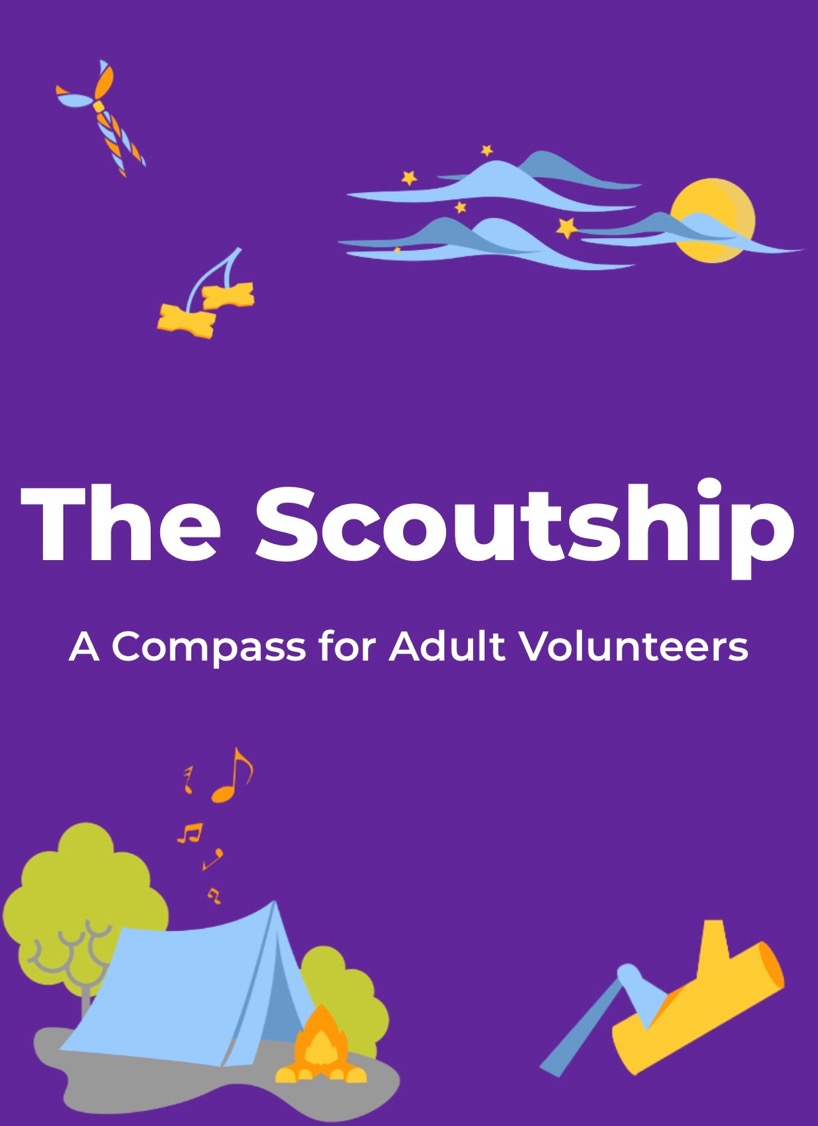 Sesión de Lanzamiento
Región Interamérica
Luis Bermúdez – Janet Márquez
Noviembre 27/2020
Español
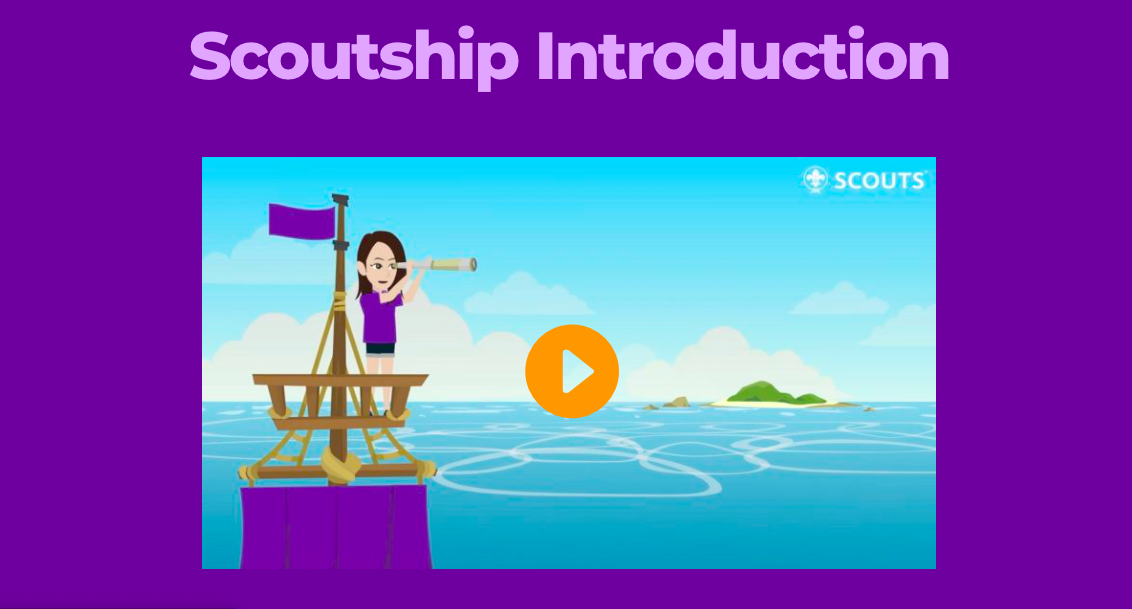 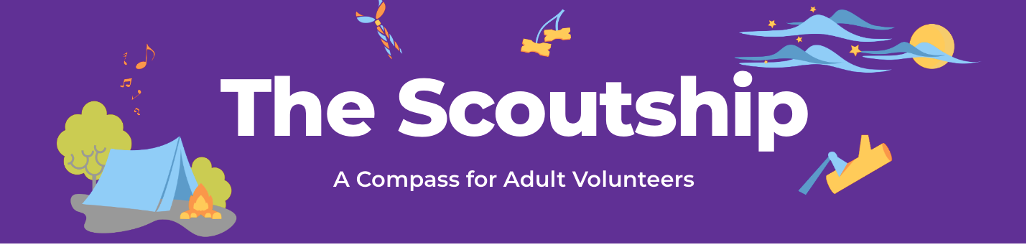 Es el nuevo recurso en línea del Movimiento Scout Mundial
The Scoutship apoyará a las OSN / ASN en la navegación por la importante área de la gestión de adultos para, en última instancia, garantizar la entrega exitosa de un programa relevante para los jóvenes.
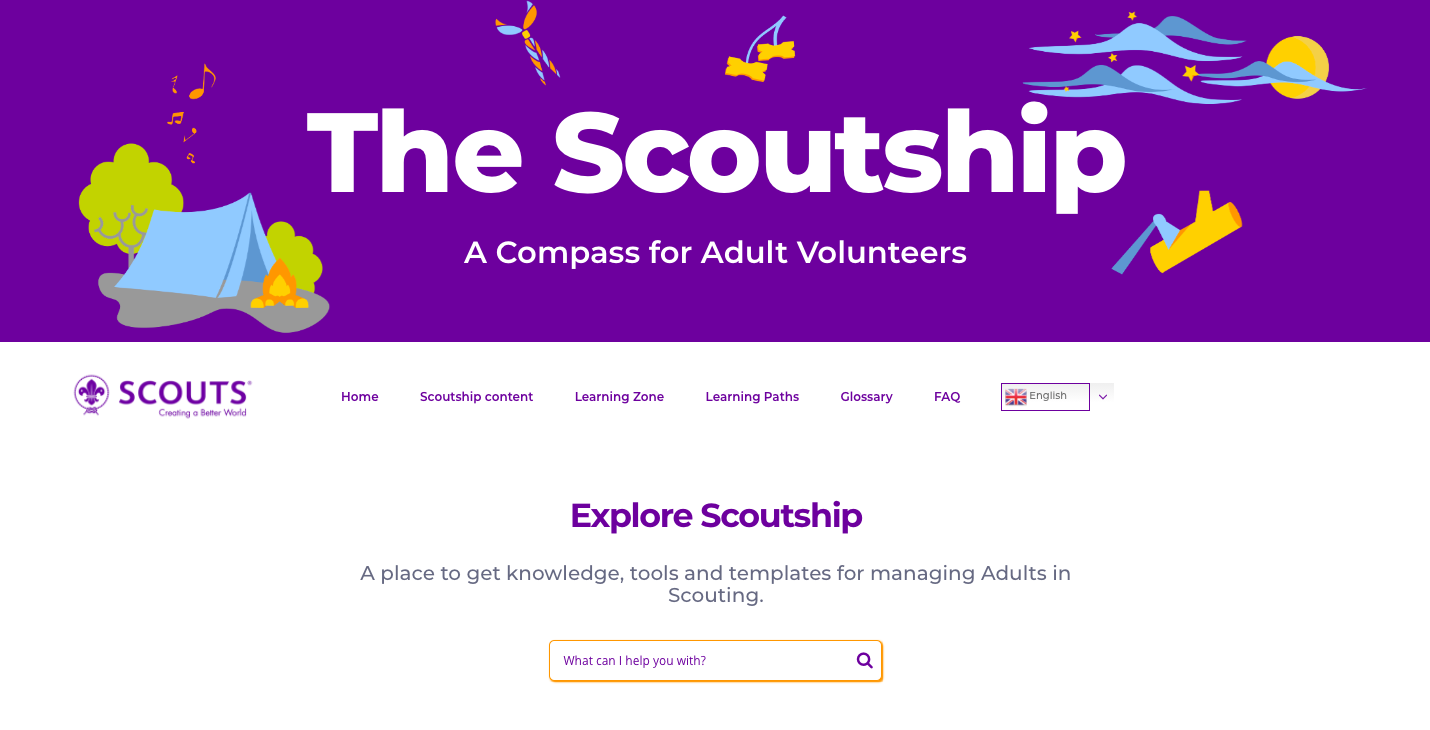 Apoyar mejor la gestión de los Adultos en el Movimiento Scout,
Apoyar la implementación del Programa de Jóvenes, 
Construir liderazgo de calidad, 
Apoyar a las estructuras organizacionales y
Crear una experiencia positiva para los adultos del Movimiento Scout.
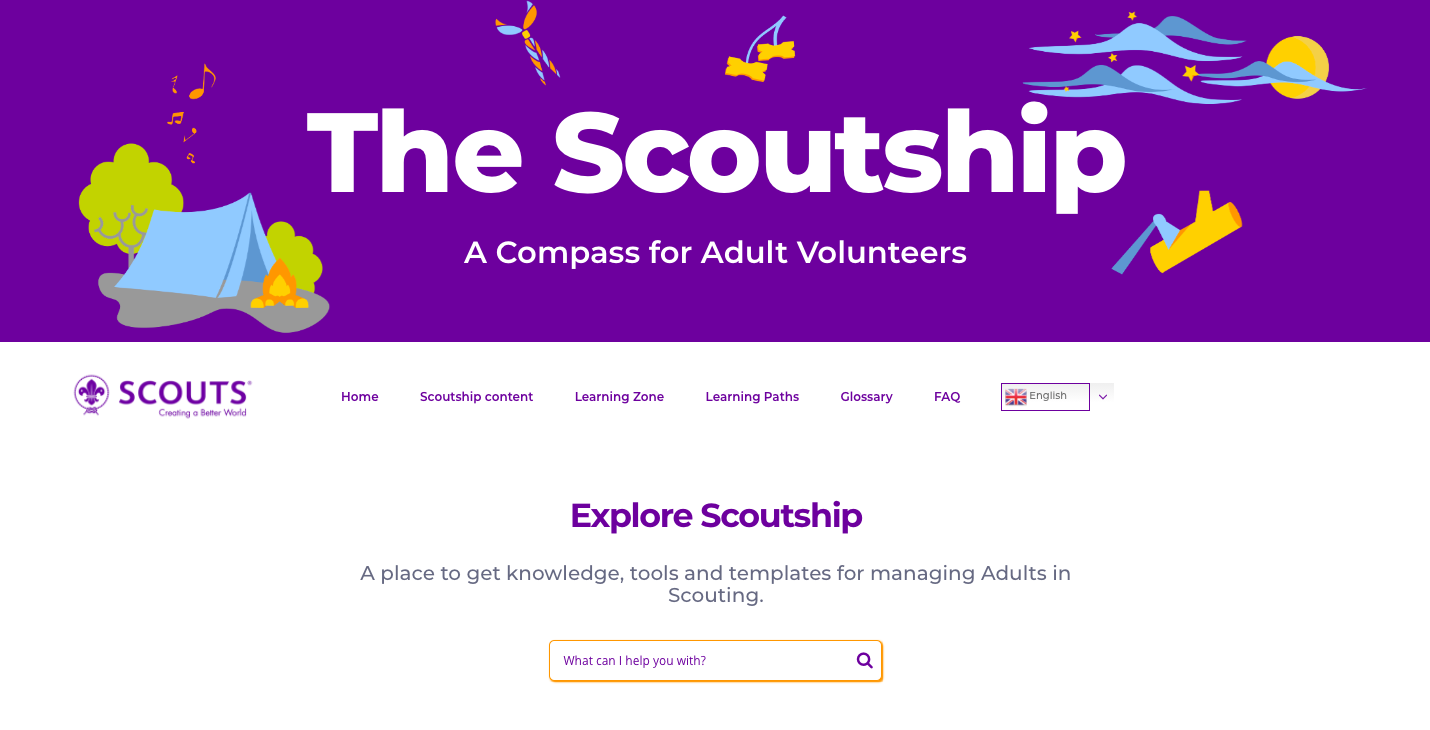 El contenido y el estilo de Scoutship está dirigido tanto al liderazgo de las OSN  como a todos los Adultos en el Movimiento Scout. También invitamos a los Rovers a que se unan a explorar su crecimiento dentro de la organización. Y por último pero no menos importante, tiene como objetivo dar apoyo a las audiencias externas.
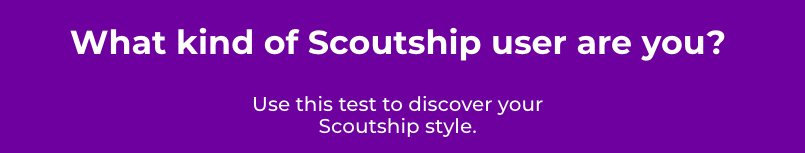 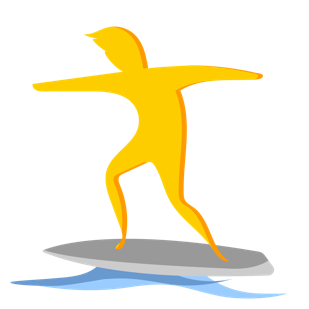 Como un usuario Scoutship tu puedes:
surfear sobre el contenido,
nadar dentro y fuera o 
realmente bucear profundamente en el contenido.
Un corto test está disponible para determinar cuál tipo de usuario Scoutship eres.
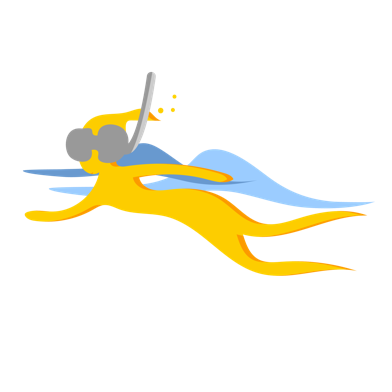 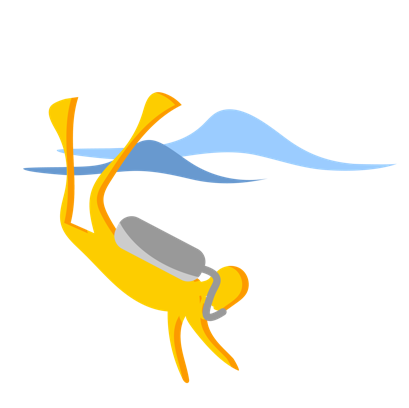 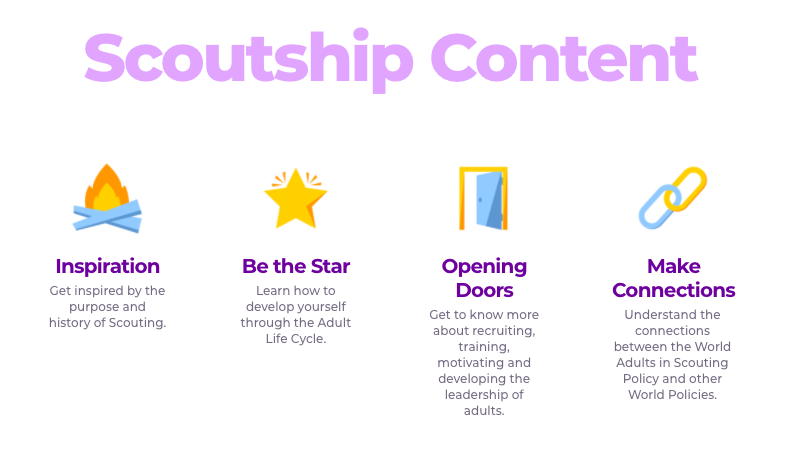 Inspiración – explora el propósito del Movimiento Scout y nuestra historia; 
Sé la estrella – aprende cómo desarrollarte a ti mismo a través del voluntariado y el Ciclo de Vida del Adulto en el Movimiento Scout;
Abriendo puertas - aprende todo sobre captación, liderazgo en el Movimiento Scout y mantenerse motivado.
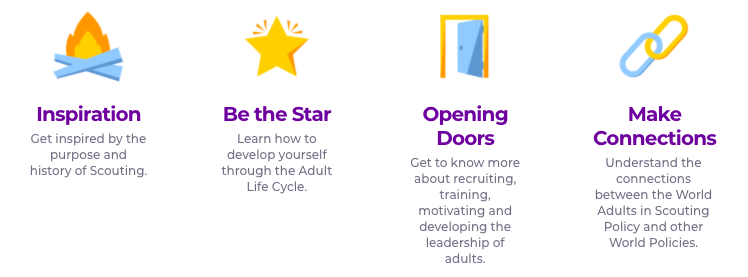 Haciendo conexiones -  comprende el enlace entre Adultos en el Movimiento Scout y las otras políticas de nuestro Movimiento; 
Avanzando – aprende cómo progresar en tu trabajo/rol/nombramiento para tu crecimiento personal;
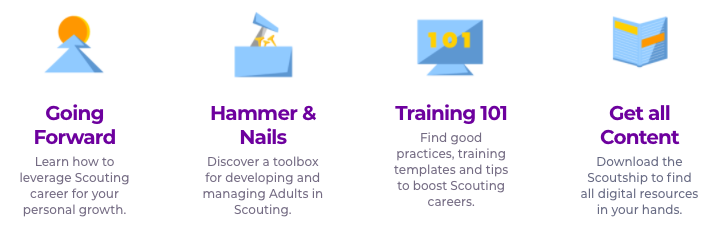 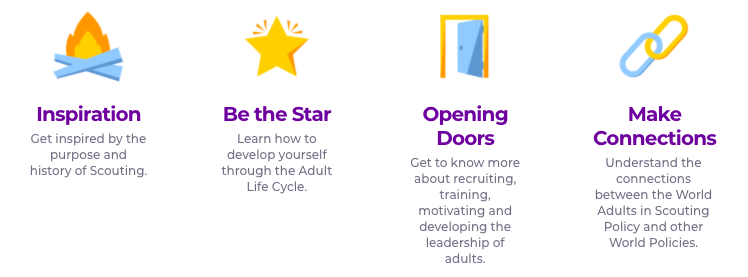 Martillo y clavos– una caja de herramientas con todo lo que necesitas para tu desarrollo como adulto en la organización, 
Training 101 – encuentra buenas prácticas, cursos y tips para impulsar nuestro liderazgo y participación en el Movimiento Scout.
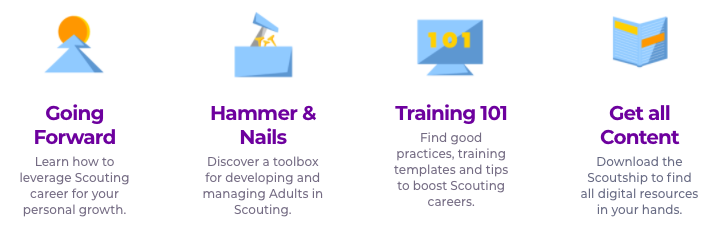 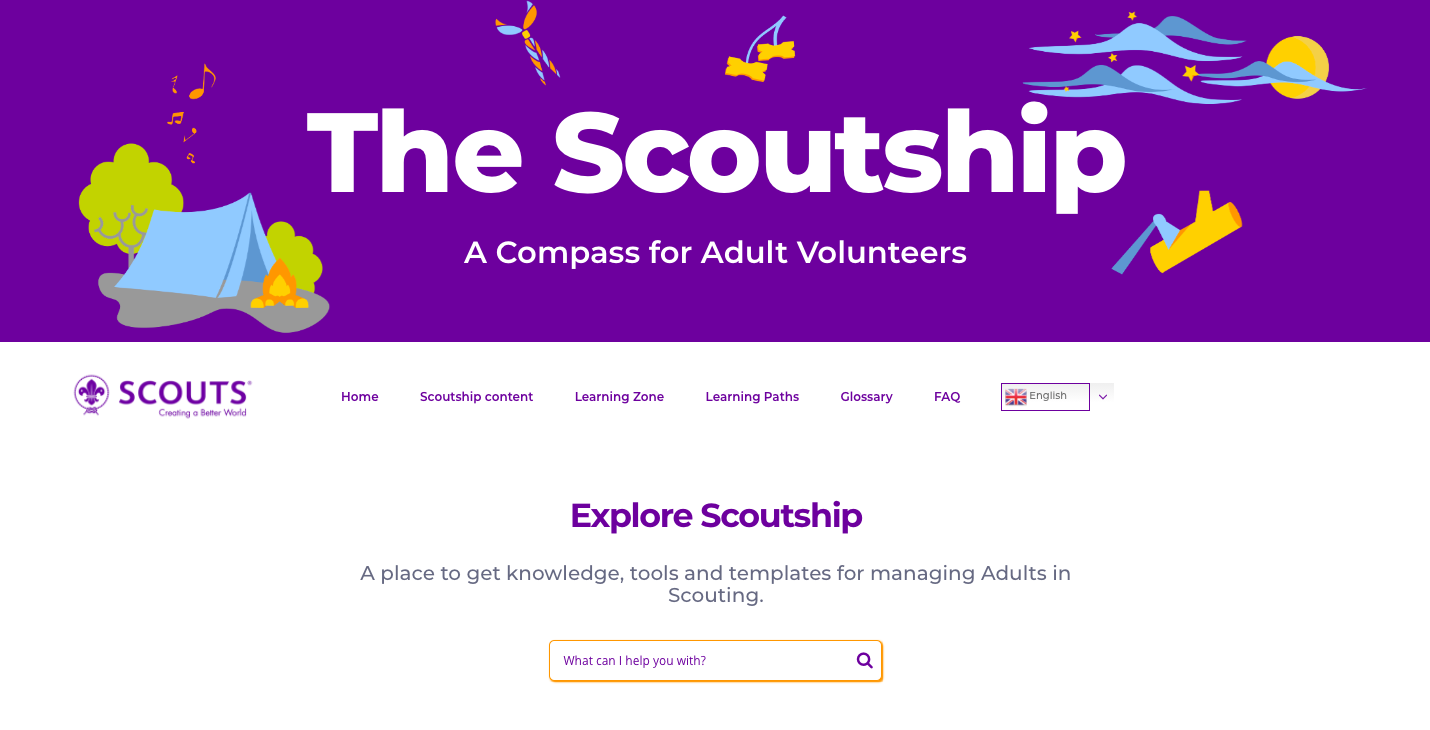 Características de Scoutship:
Buscador de Scoutship 
Rápida navegación a través del contenido
Zona de aprendizaje
Rutas de aprendizaje
Diferentes formatos “On the Go” (a dónde vayas)
Traducción de idiomas automático
Sección de Glosario y Preguntas frecuentes
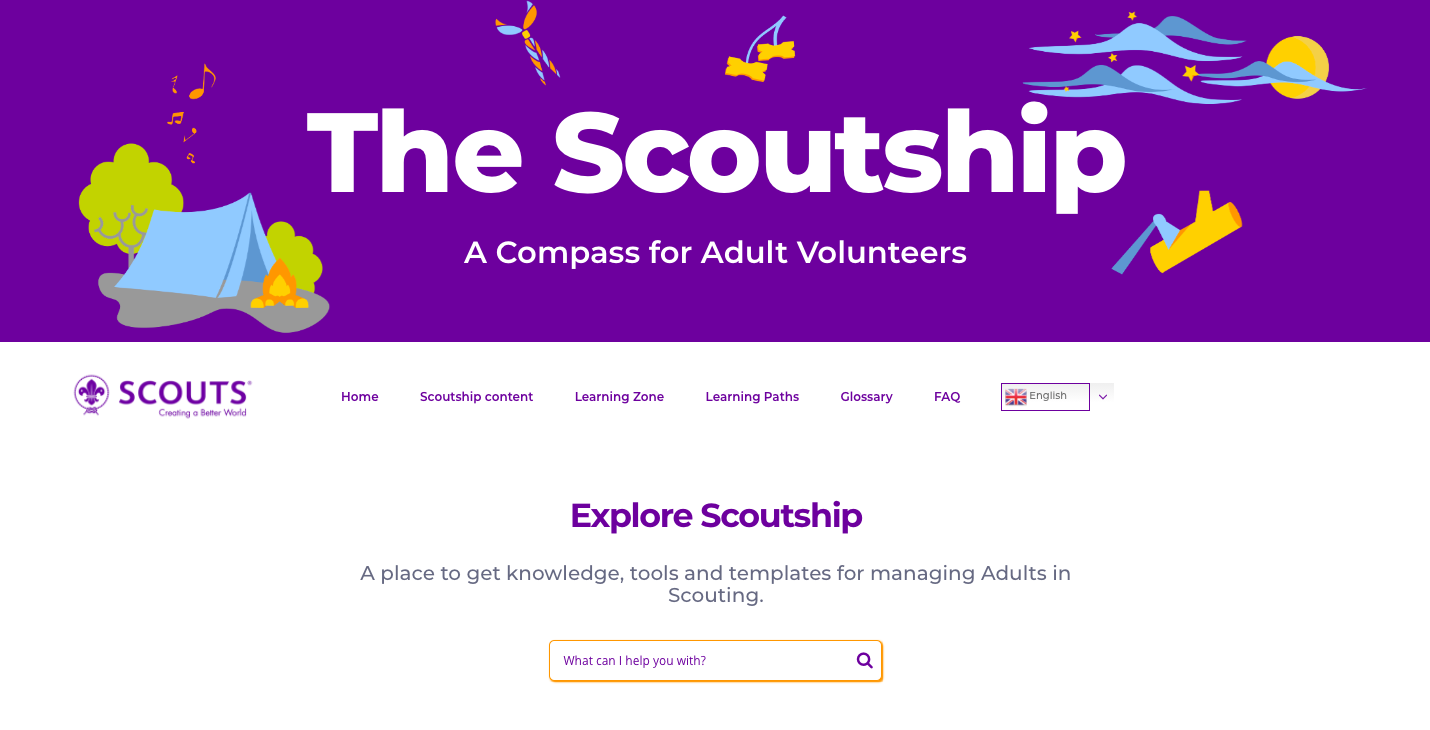 La mayoría de los contenidos están organizados como ”One-pagers”, haciéndolo fácil y rápido de leer. Esto permite  el uso instantáneo y obtener respuestas a las preguntas en muy corto tiempo. Scoutship puede ser una corta vista o lectura mientras estás viajando, esperando o solo teniendo un momento libre.
Zona de aprendizaje es un menú con contenido que ayuda a los usuarios a comprender y apoyar más a los voluntarios a través de una serie de documentos accesibles y políticas de la OMMS relacionados con las prioridades estratégicas y operacionales clave.
Rutas de Aprendizaje- un camino para navegar a través del contenido si estás realizando una tarea específica o estás buscando contenido para un propósito específico. Una ruta para seguir las necesidades de aprendizaje específicas de la OSN / ASN y de las personas.
Scoutship a dónde vayas es disponible en:
Formato pdf tradicional
Formato ePUB para Smartphones
Formato Mobi para tablet, IPads y Kindle
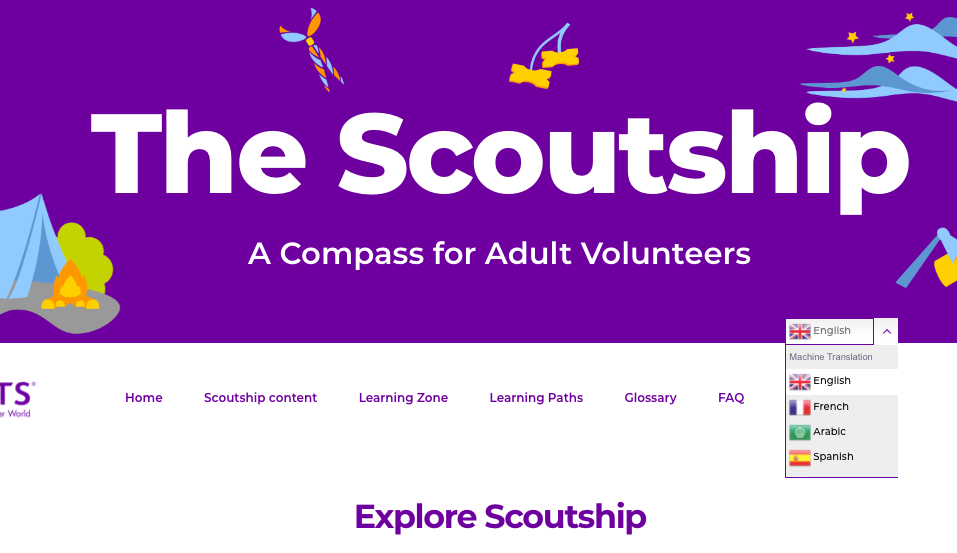 Traducción automática del contenido en Francés, Español, Arabe y Ruso.  
Video de introducción subtitulado y test traducido.
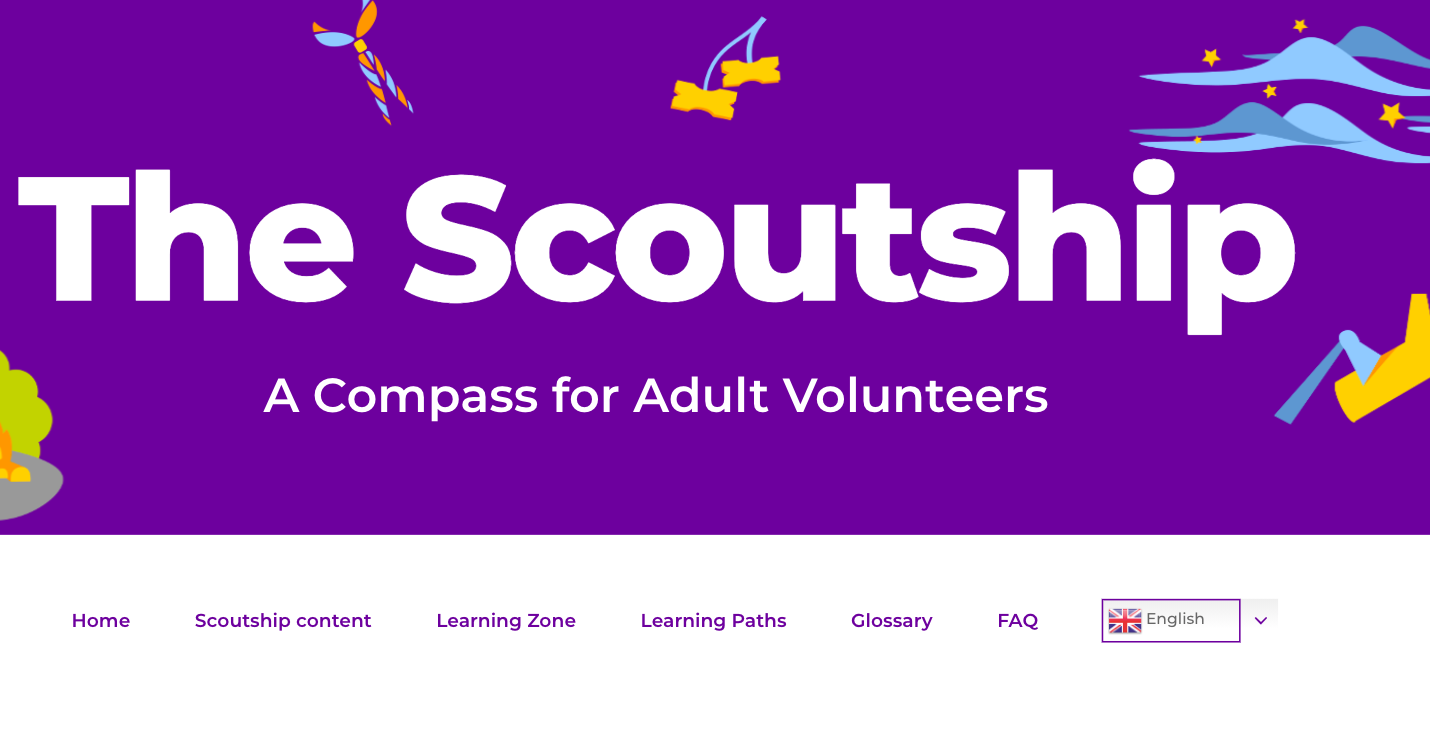 Un glosario para usuarios externos al Movimiento Scout que ofrece mas más de 50 palabras clave para ayudarlos a entender mejor cómo gestionamos a nuestros adultos / voluntarios en el Movimiento Scout.
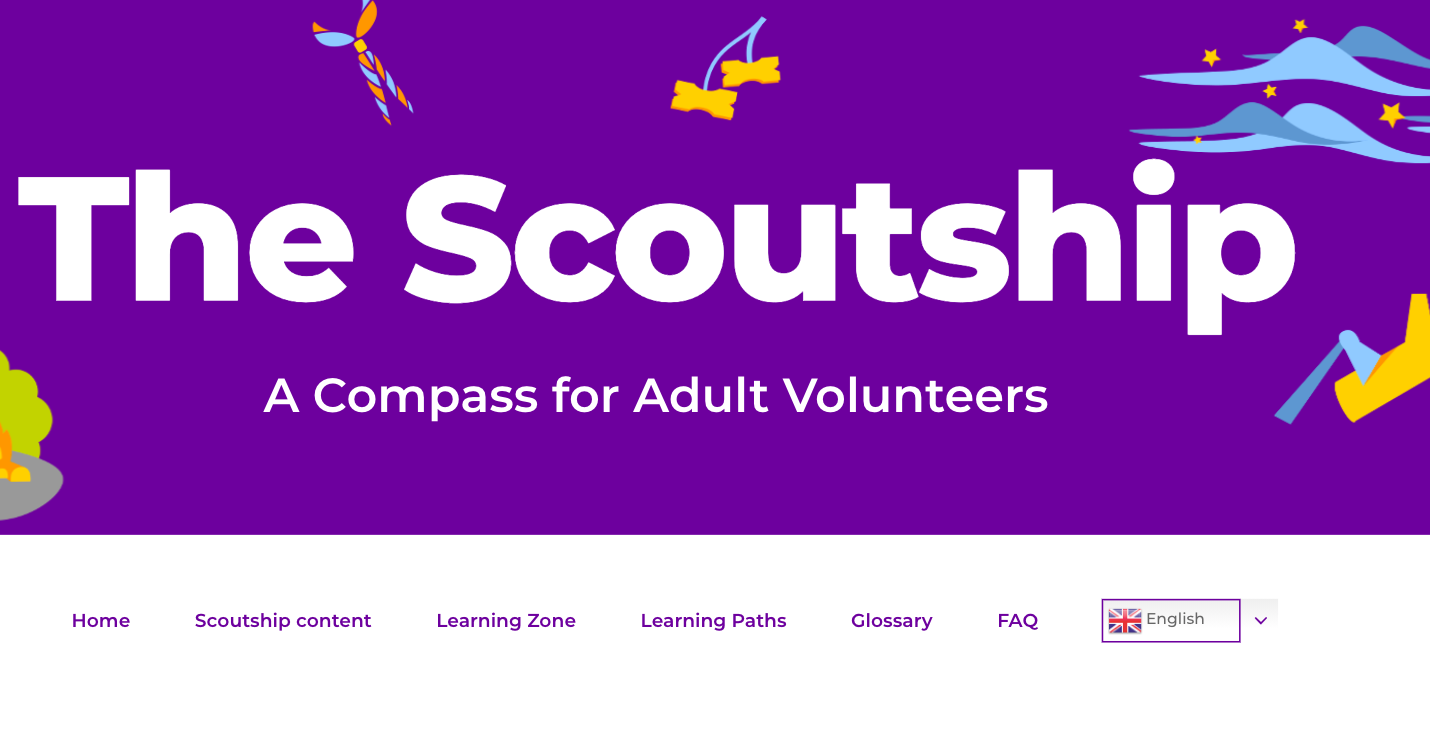 La sección de Preguntas Frecuentes ofrece 25 de las más frecuentes preguntas de los usuarios habituales. Se pueden enviar preguntas adicionales a través del correo electrónico de la plataforma.
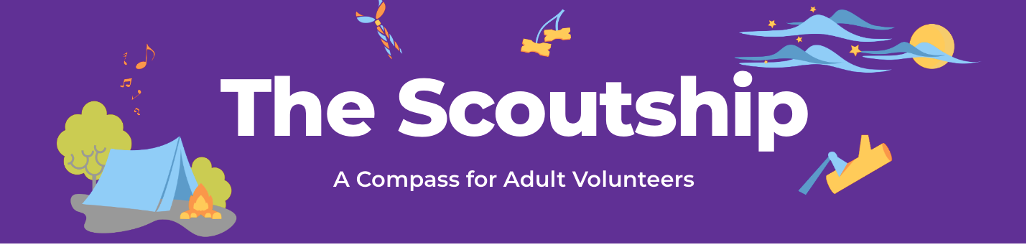 Preguntas, respuestas, comentarios, ideas 
Quiero aclarar o entender mejor …
Necesito…
Quiero comentar…
Tengo una idea para el futuro…
…
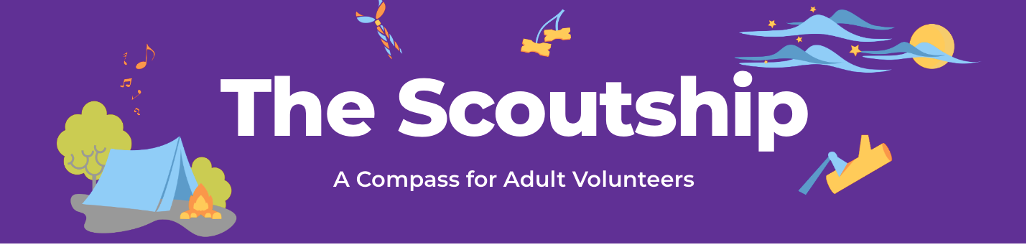 Declaración de Valor

Qué dirías sobre Scoutship 
a la próxima persona que conozcas?
Cómo compartirías ésta información dentro de tu OSN/ANS?
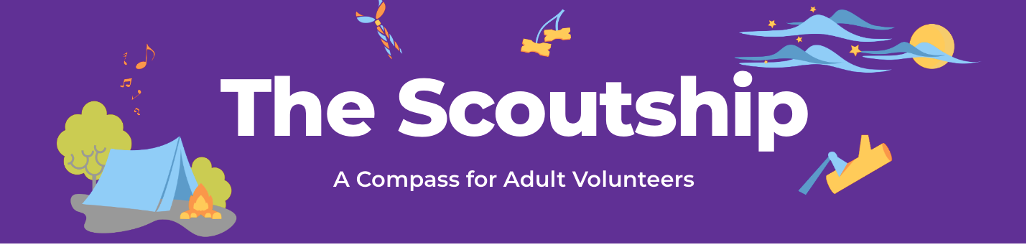 Gracias

http://scoutship.scout.org/home

https://services.scout.org/service/3

scoutship@scout.org